Figure 13 The Δ2error maps (see text) corresponding to the sum of the errors for the restored ℓ= ...
Mon Not R Astron Soc, Volume 355, Issue 4, December 2004, Pages 1283–1302, https://doi.org/10.1111/j.1365-2966.2004.08405.x
The content of this slide may be subject to copyright: please see the slide notes for details.
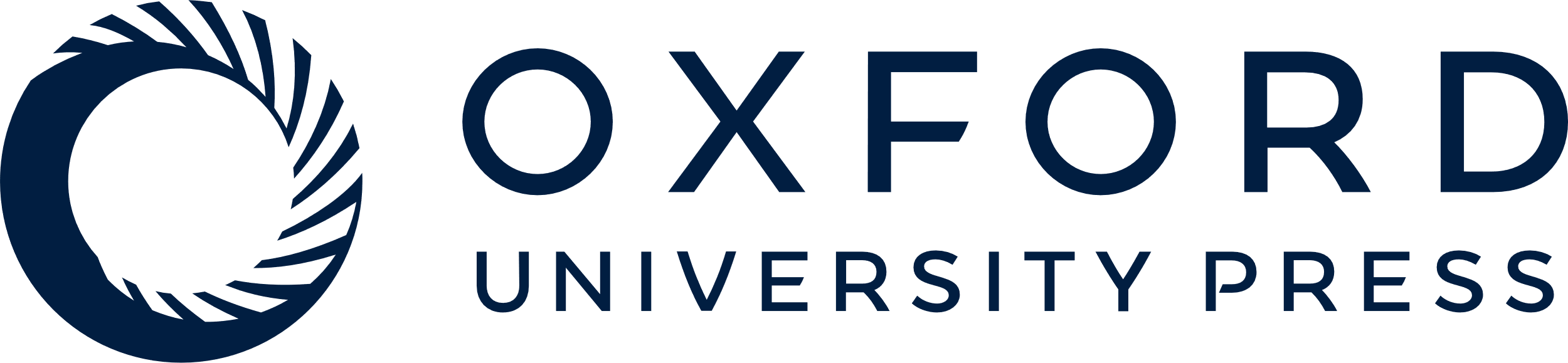 [Speaker Notes: Figure 13 The Δ2error maps (see text) corresponding to the sum of the errors for the restored ℓ= 2, …, 5WMAP multipoles (centre) and for each multipole separately. The maps are shown in logarithmic scale.


Unless provided in the caption above, the following copyright applies to the content of this slide: © 2004 RAS]